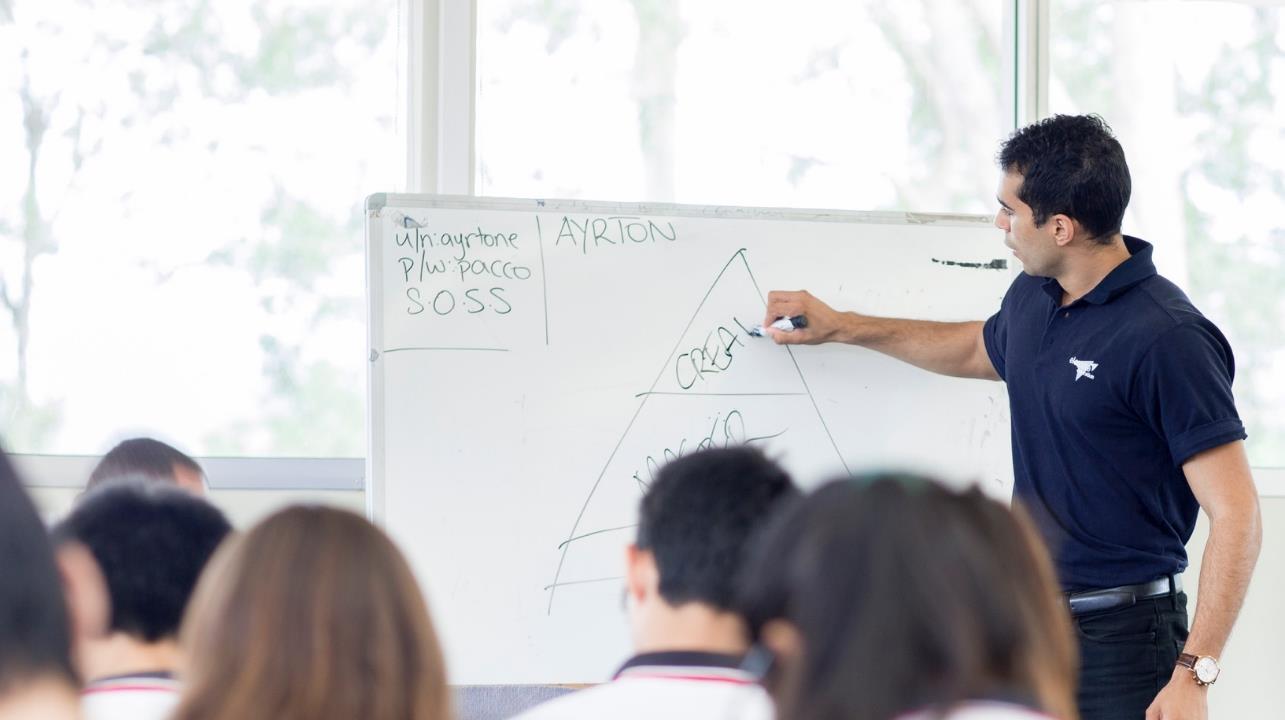 Parent
Seminar
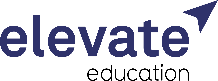 Elevate Education – Who are we?
Research: Why do the top students get the top results?

Work with the top students around the world (2000+ schools, across 5 countries)

13 key study habits
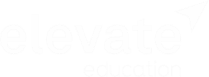 13 key skills
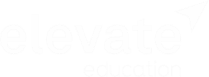 Elevate Parent Seminar
Time Management
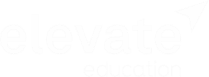 Elevate Education – Study Timetables
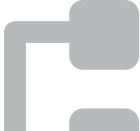 What?
When?
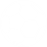 Sport
What?
When?
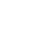 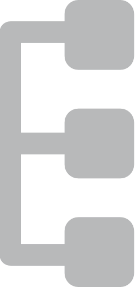 Social
What?
When?
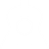 Hobbies
What?
When?
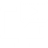 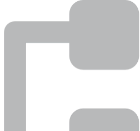 TV
What?
When?
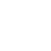 Job
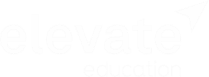 Elevate Education – Study Timetables
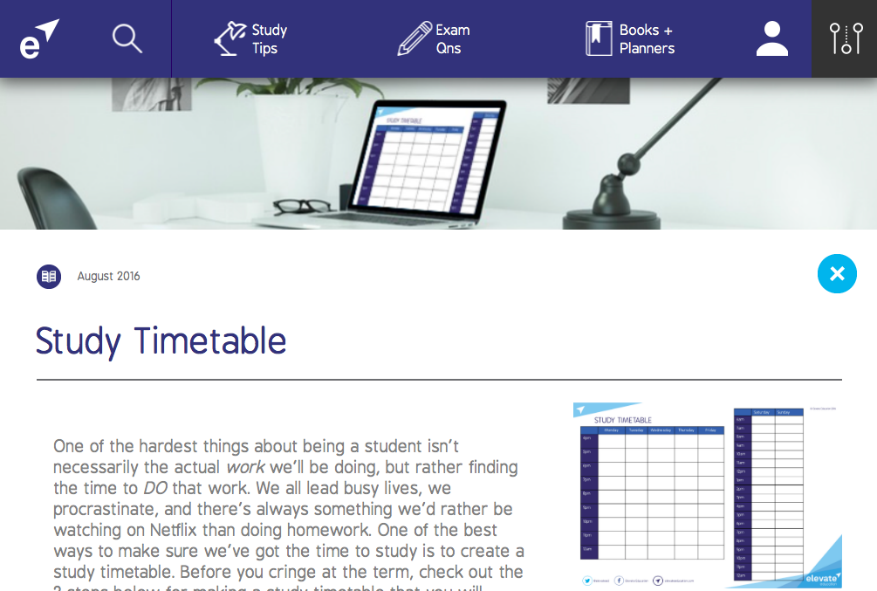 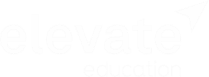 Elevate Parent Seminar
Motivation
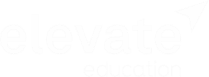 Hierarchy of Motivation
Goal 
Clarity
Fully 
Motivated
Largely Motivated
www.myfuture.edu.au
Flat liners
Unmotivated
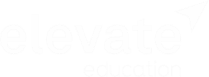 Setting a goal
Step 1: Consider options and write down what you want to do

Step 2: Determine entrance requirements 

Step 3: Account for rising entrance scores 

Step 4: Write the goal down & make it visual
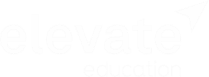 Elevate Parent Seminar
What to do
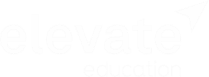 3 types of work
Practice Papers
Making notes during term
Extra reading [literary analyses, in depth facts, alternative arguments, quotes]
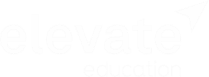 Elevate Parent Seminar
Dealing with Technology
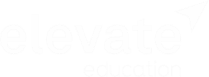 Dealing with tech
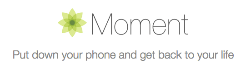 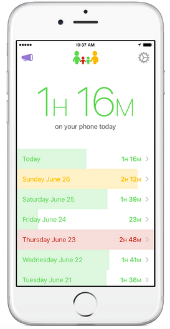 Controlling behaviour  self-regulating behaviour
High powered vs low powered work
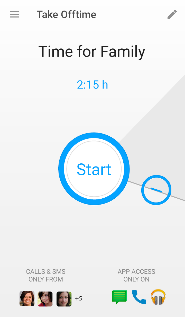 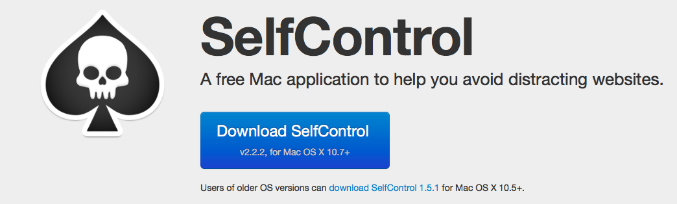 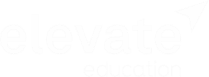 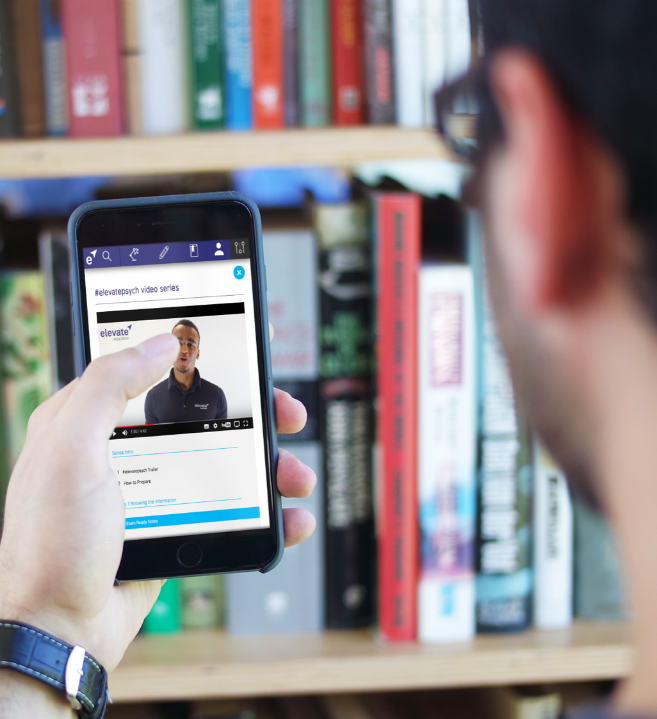 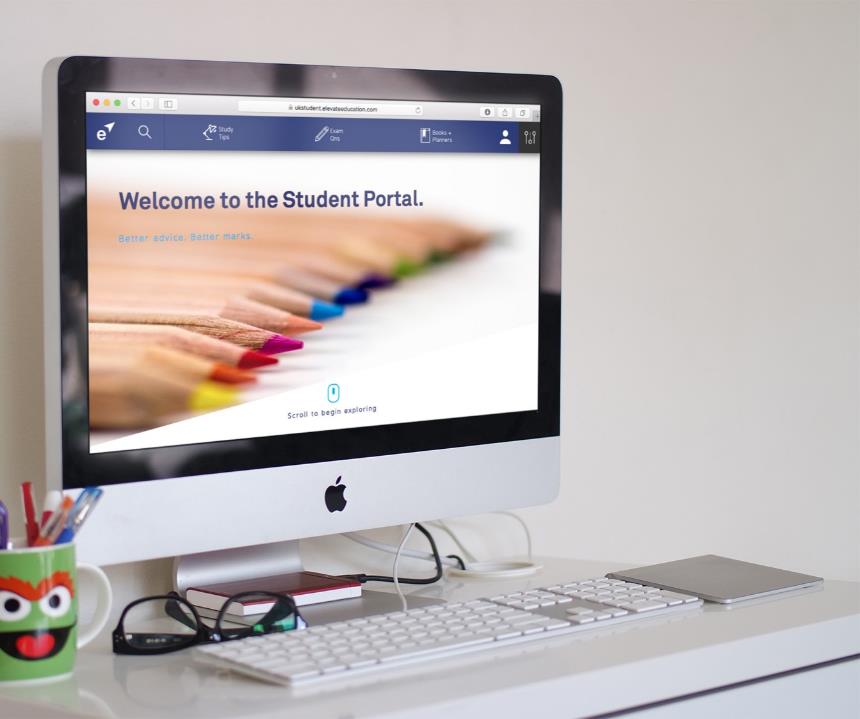 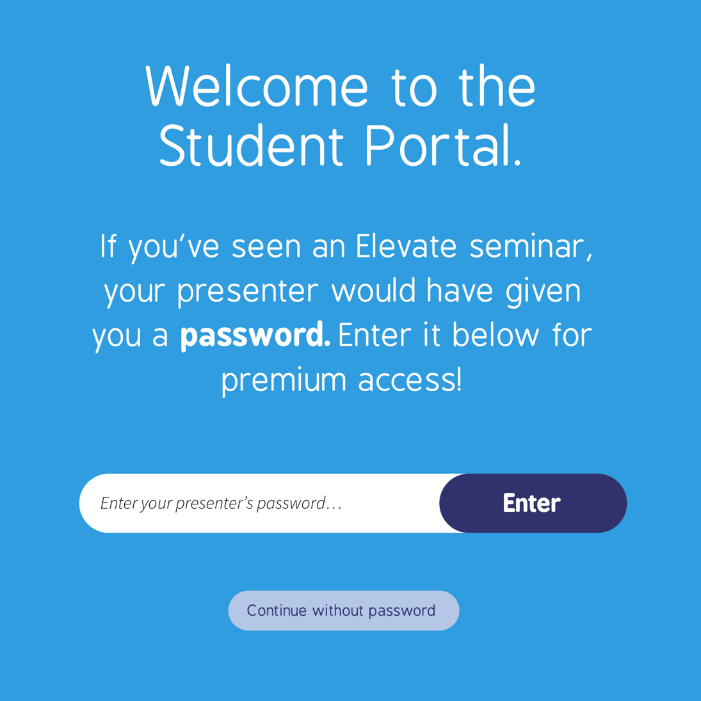 rondo
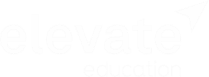 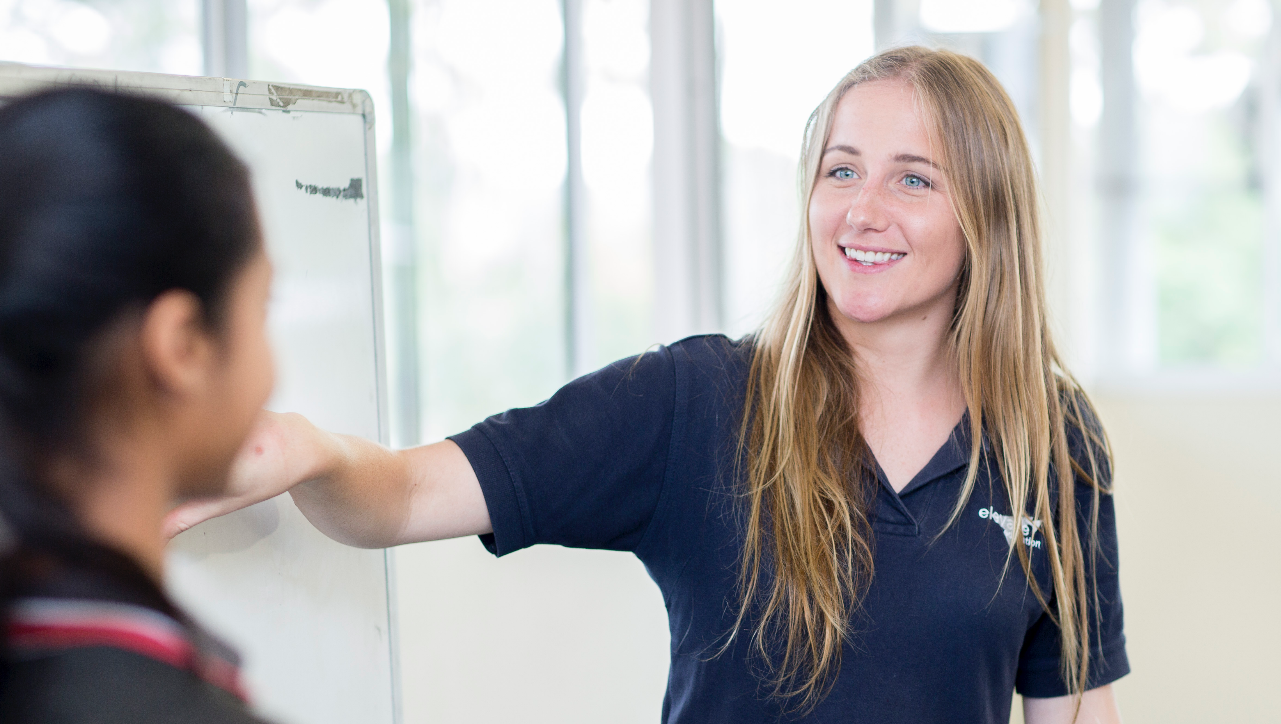 Next steps you can take
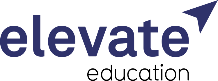 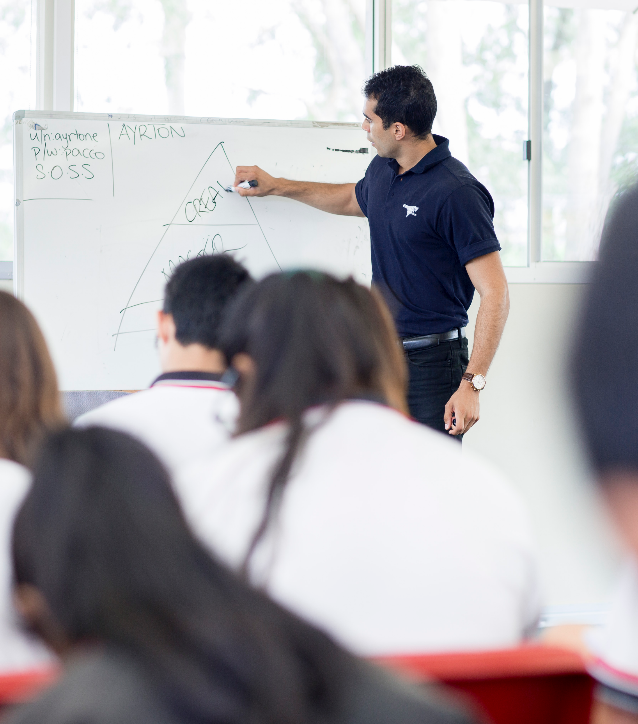 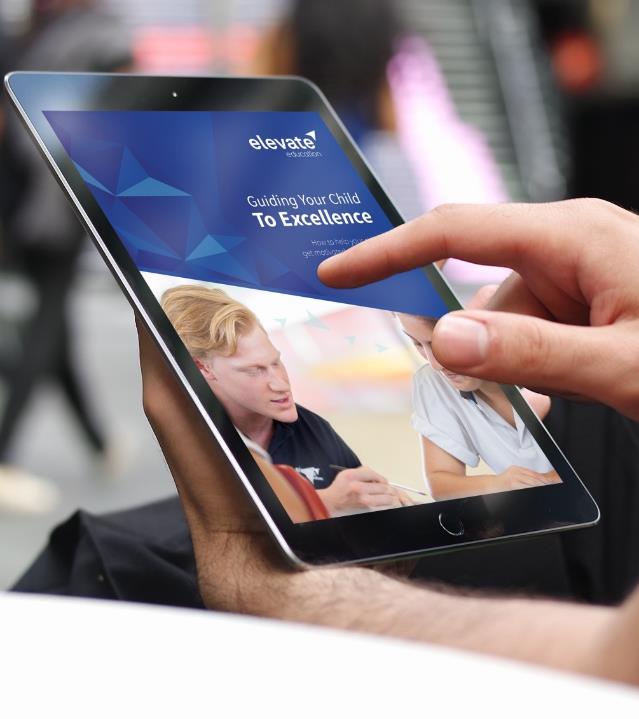 Upcoming Student Seminars
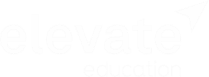 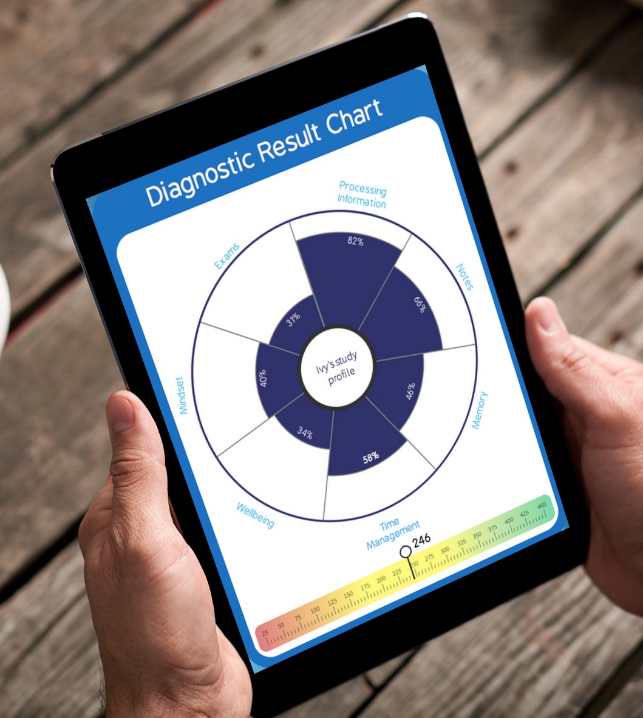 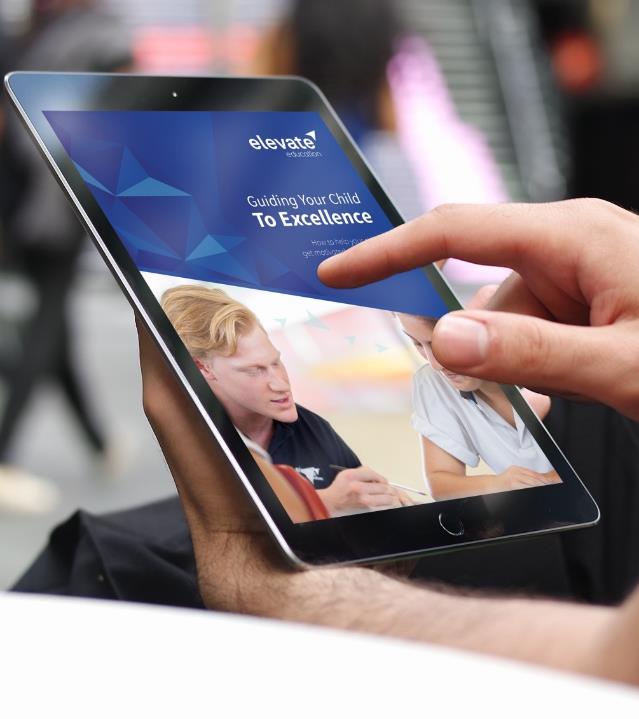 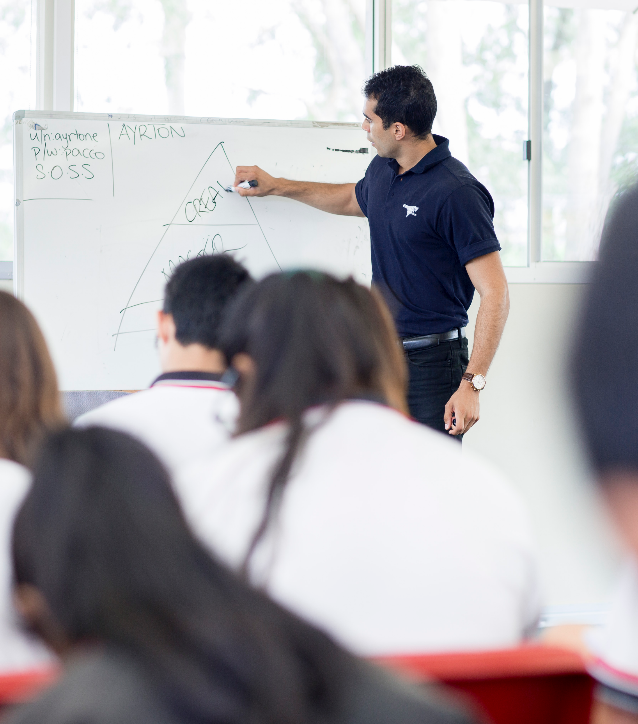 Parent 
Guidebook
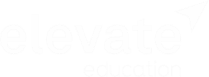 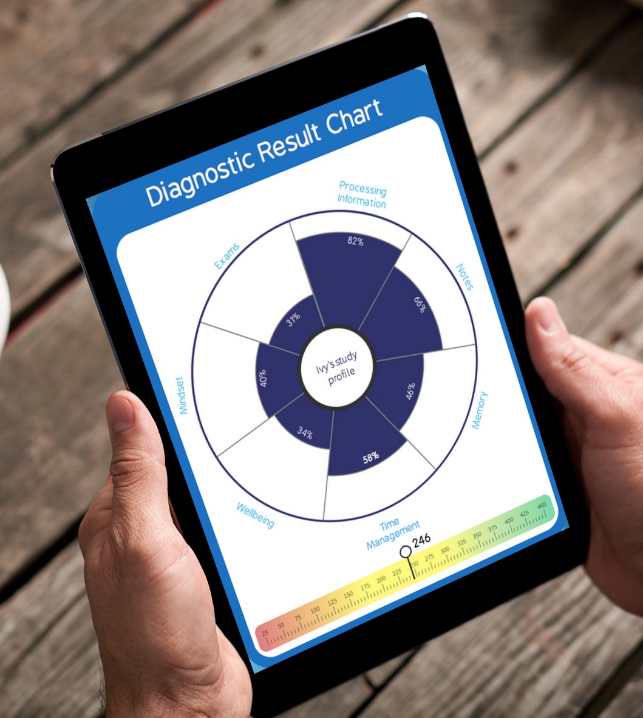 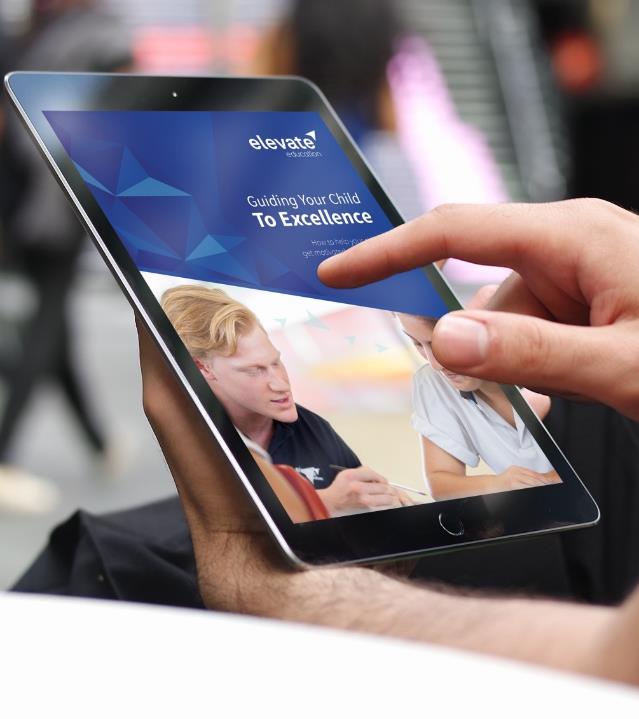 Private Student Coaching
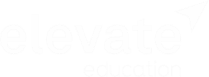 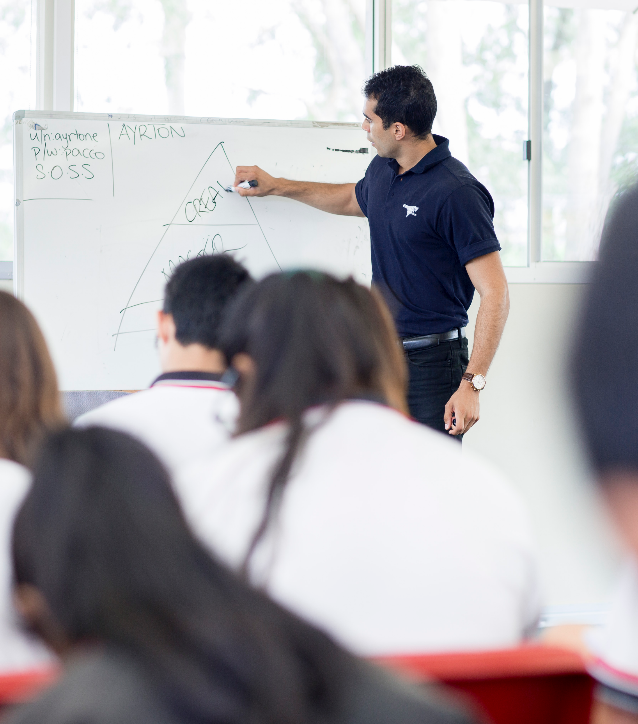 Register here
Point Phone Camera👇🏼
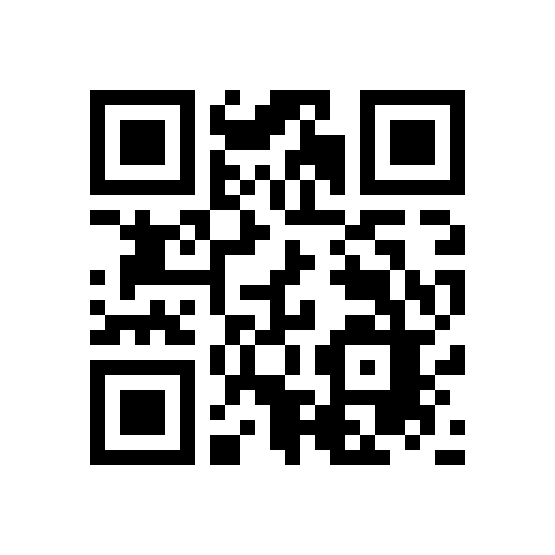 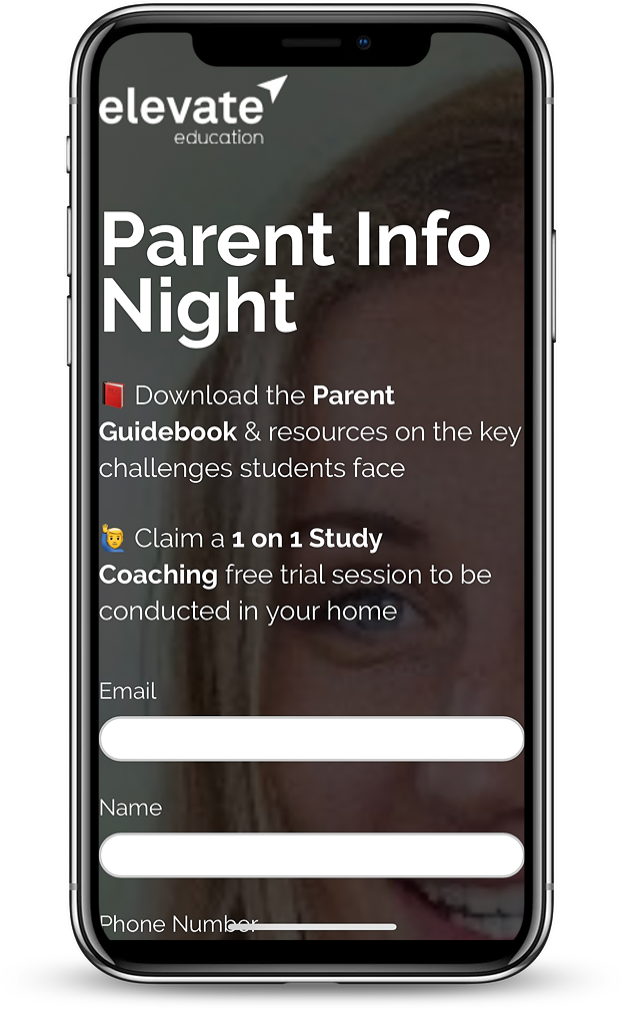 tiny.cc/UKelevate
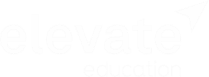